Технология и развитие  критического мышления на уроках математики
Учитель математки: Бадакова Н.А
МБОУ Глубокинская школа
Умеющие мыслить умеют задавать вопросы
Э. Кинг
Одной из образовательных технологий, которая отвечает всем требованиям ФГОС и способствует формированию Универсальных Учебных Действий, является Технология развития критического мышления, целью которой является развитие критического мышления посредством интерактивного включения учащихся в образовательный процесс
Использование технологии развития критического мышления на уроках математики развивает у обучающих: логическое мышление, алгоритмическую культуру, критическое мышление, умение проводить исследование, решать проблему, умение работать с информацией, активно ее воспринимать, творческие способности, обосновывать их и ставить перед собой обдуманные цели.
Технология развития критического мышления представляет собой структуру урока, состоящую из трёх этапов
Итак, первый этап урока – «Стадия вызова».
Цель:
- актуализация имеющихся знаний
- пробуждение интереса к получению новой информации
- постановка учеником собственных целей обучения
Функция :
  Мотивационная      (побуждение к работе с новой информацией, пробуждение интереса к теме)
  Информационная (вызов «на поверхность» имеющихся знании по теме)
  Коммуникационная (бесконфликтный обмен мнениями)
Особенностями начала нетрадиционного урока являются: рифмованное начало урока, загадки по теме урока, эпиграф к уроку, высказывания выдающихся людей, относящиеся к теме урока, пословицы и поговорки к теме урока, постановка учебной задачи, проблемного вопроса, создания проблемной ситуации.
тема «Натуральные числа» (второй урок по теме) 5 класс.
Ход урока:
1.Организационный момент. Сообщение темы урока.
-Прочитайте числа
На доске: 945, 459, 187, 954
-Что заметили? (числа трехзначные)
-Какое число лишнее? ( 187)
- Почему? (все числа составлены из цифр 9,4,5 кроме числа 187)
-Какое задание с этими числами можно предложить? (записать в порядке возрастания или убывания, Сложить или вычесть числа. Записать в виде суммы разрядных слагаемых.)
- Как называются все эти числа? (натуральные)
- Вспомните, что мы делали на прошлом уроке и попробуйте сформулировать тему сегодняшнего урока. (натуральные числа)
Для постановки целей урока можно использовать игру «Верю- не верю»
Второй этап урока – «Стадия осмысления». Этот этап можно по-другому назвать смысловой стадией.
 
Эпиграфом для этого этапа подходят слова Для следующего момента урока лучше всего подходят слова Конфуция
«Скажи мне – и я забуду.
Покажи мне – и я запомню,
Вовлеки меня – и я научусь.»
Цель:
- получение новой информации
- корректировка учеником поставленных целей обучения
Функция:
Информационная (получение новой информации по теме)
  Систематизационная (классификация полученной информации по категориям знания)
 Чаще всего знакомство с новой информацией происходит в процессе ее изложения преподавателем, гораздо реже – в процессе чтения или просмотра материалов на видео или через компьютерные обучающие программы. Вместе с тем в процессе реализации смысловой стадии школьники вступают в контакт с новой информацией. Быстрый темп изложения нового материала в режиме слушания и письма практически исключает возможность его осмысления.
На этом этапе урока можно использовать метод «Мозговой штурм» .Проведение: Зачитывается проблема (задача, задание), даются 1 - 2 минуты для обдумывание мыслей и идей по её решению. Назначается секретарь из класса, который будет записывать все идеи и мысли.  Запрещаются любые критические замечания и насмешки, все идеи рассматриваются, как имеющие право на существование. Далее идет обсуждение правильных идей и решение проблемы.
Например, фрагмент урока в 8 классе по теме «Преобразование выражений, содержащих операцию извлечения квадратного корня» ребятам предлагается такая проблема: докажите, что эти выражения являются натуральными числами. В процессе работы все участники группы решают задачу, а аналитики доказывают, что полученное значение является натуральным числом, то есть его можно умножать, складывать, вычитать, делить и возводить в степень.
Развивать умение чтения с карандашом очень полезно, так как этим приёмом заставляем учеников вдумываться, внимательно читать текст, развивать систематичность мышления и умения выделять новое.
 Урок в 6 классе по теме «Окружность»
- Предлагаю прочитать текст и во время чтения использовать систему маркировки, включая следующие значки
V - если это уже знали;
+ - если информация новая;
- - если думали иначе и не согласны;
? – если что-то непонятно, у вас самих возникли вопросы.
- Вы можете работать в парах, группах, а можете индивидуально
Задание 1. Познакомьтесь с информацией.
В таблицу сведения из текста заносятся обязательно КРАТКО, что позволяет провести с текстом дополнительную работу по осмыслению прочитанного и его "сворачиванию" в конспект. Эту стадию каждый может провести индивидуально. Данный приём позволяет зрительно увидеть столкновение старых знаний с новыми
Задание 2. Заполните таблицу «Инсерт».
В ходе объяснения новой темы записываю основные мысли Удобно использовать наглядный метод «Кластер» как часть второго этапа урока. Кластер в переводе с английского обозначает «гроздь», «скопление». Цель: концентрация внимания, структурирование информации.
заранее на цветных карточках и приклеиваю их на доску. Учащиеся визуально следят за ходом мыслей учителя. К концу объяснения на доске получается конспект-лекция.
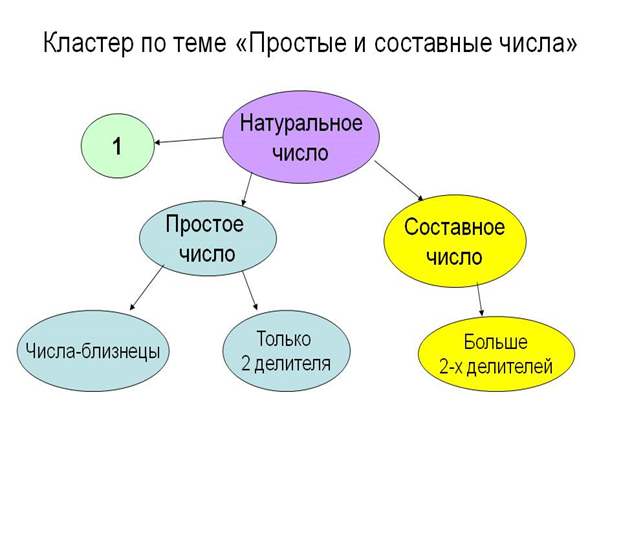 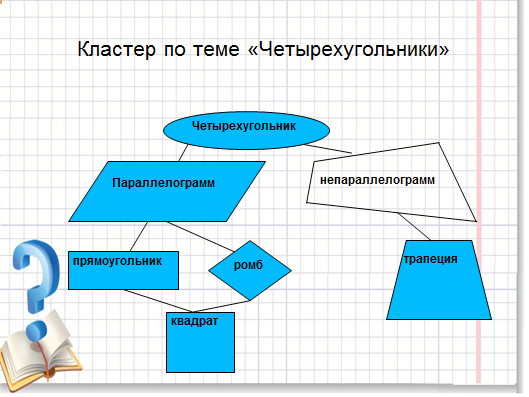 Метод «Теорема-пазл» (для старших классов), «Правило- пазл» (для 5-6 классов)
Учащимся предлагается собрать теорему из 4 фрагментов. На одном содержится формулировка теорем, на другом – чертеж к теореме, на третьем - что дано и что требуется доказать, на четвертом -доказательство. Все теоремы курса собраны в одном пакете.
Для 5 класса на обобщающем уроке по теме «Плоскость. Прямая. Луч.» Детям предлагаю собрать правило из 2-х фрагментов:
На одних карточках начало правила:
Отрезок это-…
Прямая это-…
Луч это-…
На других карточках продолжение правила.
Третий этап урока – «Стадия рефлексии (размышления)»
Цель:
- размышление, рождение нового знания
- постановка учеником новых целей
Функция:
  Коммуникационная (обмен мнениями о новой информации)
  Информационная (приобретение нового знания)
  Мотивационная (побуждение к дальнейшему расширению информационного поля)
  Оценочная (соотнесение новой информации и имеющихся знаний, выработка собственной позиции,  оценка процесса
Ребятам младшего и среднего можно задать следующие вопросы:
Достигли ли вы своей цели на уроке?
Что делали?
Зачем делали?
Как делали?
Для чего делали?
Предложить закончить предложения:
Сегодня я узнал…
Было интересно…
Я понял, что…
Теперь я могу…
Я научился…
У меня получилось…
Я попробую….
Меня удивило…
Мне захотелось…
Для ребят старшего возраста хорошо предложить методический прием «Синквейн». Синквейн – короткое нерифмованное стихотворение из пяти строк.
Цель данного приёма – систематизировать имеющиеся знания,
научить излагать сложные понятия в краткой форме.
Первая строка – выражение сущности темы одним словом, обычно именем существительным.
Вторая строка – описание темы в целом в двух словах, как правило, именами прилагательными.
Третья строка – это описание действий в рамках темы тремя словами, обычно глаголами.
Четвертая строка – это фраза из четырех слов, выражающее личное отношение к данной теме.
Пятая строка – состоит из одного слова, являющегося синонимом к первому на эмоционально-образном или философско-обобщенном уровне, повторяющая суть темы
В 10 классе по теме «Производная» получился такой «Синквейн» :
Производная.
Правила и формулы дифференцирования.
Подставляем, вычисляем, определяем.
Это в жизни пригодится.
Дифференцирование.
На этом этапе часто использую метод «Сезоны года».
Предлагаю ученикам оценить свое состояние после урока с помощью ассоциаций, связанных с сезонами года. У каждого четыре листочка: белый-зима, красный-лето, зеленый –весна, желтый-осень. Учащиеся выбирают цвет листочка, который отражает его эмоциональное отношение к уроку, и пишет почему он выбрал именно этот листочек или ответы на вопросы: что я понял, что не понял, что требует повторения.
Итак, вы увидели, что можно использовать различные приемы технологии развития критического мышления на уроках математики.
Закончить хочется словами:
 Ученик – это не сосуд, который надо наполнить, а факел, который надо зажечь.